What I used to do...
Ian Chan
Research Fellow working on butterfly colours
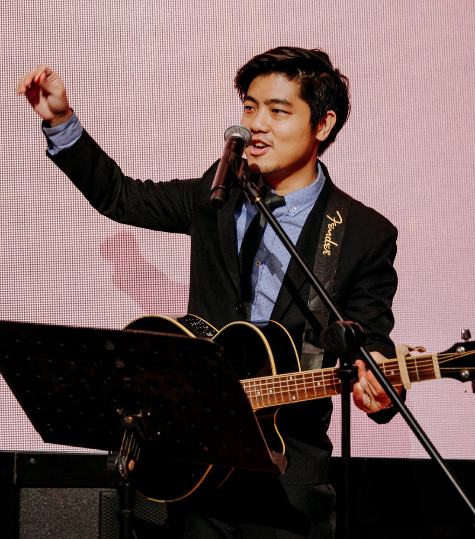 What I want to do...
Retired Professor
2 Truths; 1 Lie...
I have piloted a plane
I have sailed a boat
I have driven an excavator
What I used to do...
Your Name
Your background
A picture of youdoing something unexpected 
or exciting
What I want to do...
Your dreams / ambitions
TEMPLATE - COPY AND PASTE this to a NEW SLIDE and fill in your own introduction
2 Truths; 1 Lie...
I have flown a plane
I have sailed a boat
I have driven an excavator